Larmor’s Theorem
LL2 Section 45
System of charges, finite motion, external constant H-field
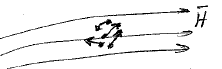 Time average force
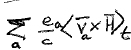 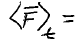 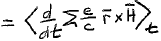 Time average of time derivative of quantity with finite variations
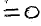 Time averaged torque
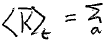 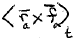 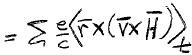 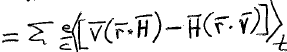 Time average of time derivative of quantity with finite variations
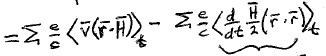 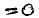 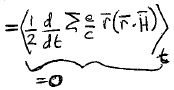 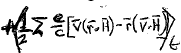 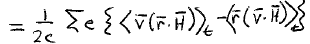 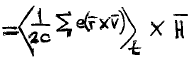 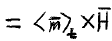 Compare with electric dipole
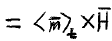 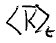 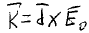 Lagrangian for charge in a given electro-magnetic field
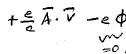 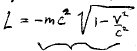 If no external electric field.
Free particle term
Lagrangian for system of charges in an external constant uniform H-field
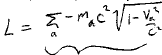 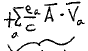 Extra term due to external H-field,
For closed system
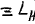 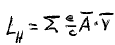 (19.4) for uniform H-field
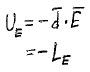 Compare
Centrally symmetric electric field.
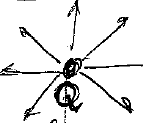 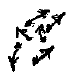 System of charges, finite motion, v<<c, e.g. electrons of atom
No magnetic field.
Transform to rotating reference frame
W
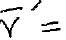 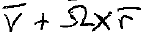 -W x r
r
Velocity in lab frame
Velocity in rotating frame
Suppose v’ = 0,
Then v = -W x r
Lagrangian of system of charges in lab frame
L = S ½ mv’2  -  U
U is a function of the distances from the ea to Q and of the distances between the ea. 
 
This function is unchanged by the transform to the rotating frame.
Lagrangian of system of charges in rotating frame and without an applied magnetic field
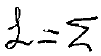 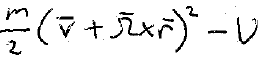 Assume e/m is the same for all particles,  e.g. electrons of an atom.
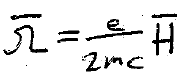 And choose
Neglect for small H
- U
Same as the Lagrangian for chargres in an external constant uniform H-field, but it appears just because of a particular choice of W.
Lagrangian for closed system when v<<c
System of charges, Non-relativistic, Same e/m, Finite motion, Central E-field
Larmor Theorem:
System of identical chargres in a weak applied magnetic field H and centrally symmetric E-field, Coordinates not rotating
Same system without an H-field, but now coordinates rotating at W = eH/2mc 
     = “Larmor frequency”
These two problems have the same Lagrangian, and hence the same equations of motion.
For sufficiently weak H, W = eH/2mc is much smaller than the frequencies of finite motion for the charges.
Then, average quantities describing the system over times t << 2p/W = Larmor period
Averaged quantities will vary slowly with time at frequency W.
Time averaged angular momentum <M>t
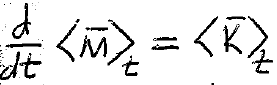 torque
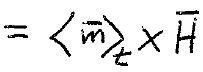 If e/m is the same for all particles,
m = eM/2mc (44.5)
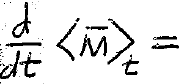 Larmor precession:
<M> and <m> rotate around H
Without changing |M|
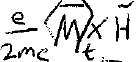 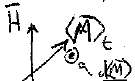 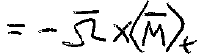 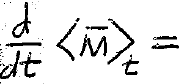